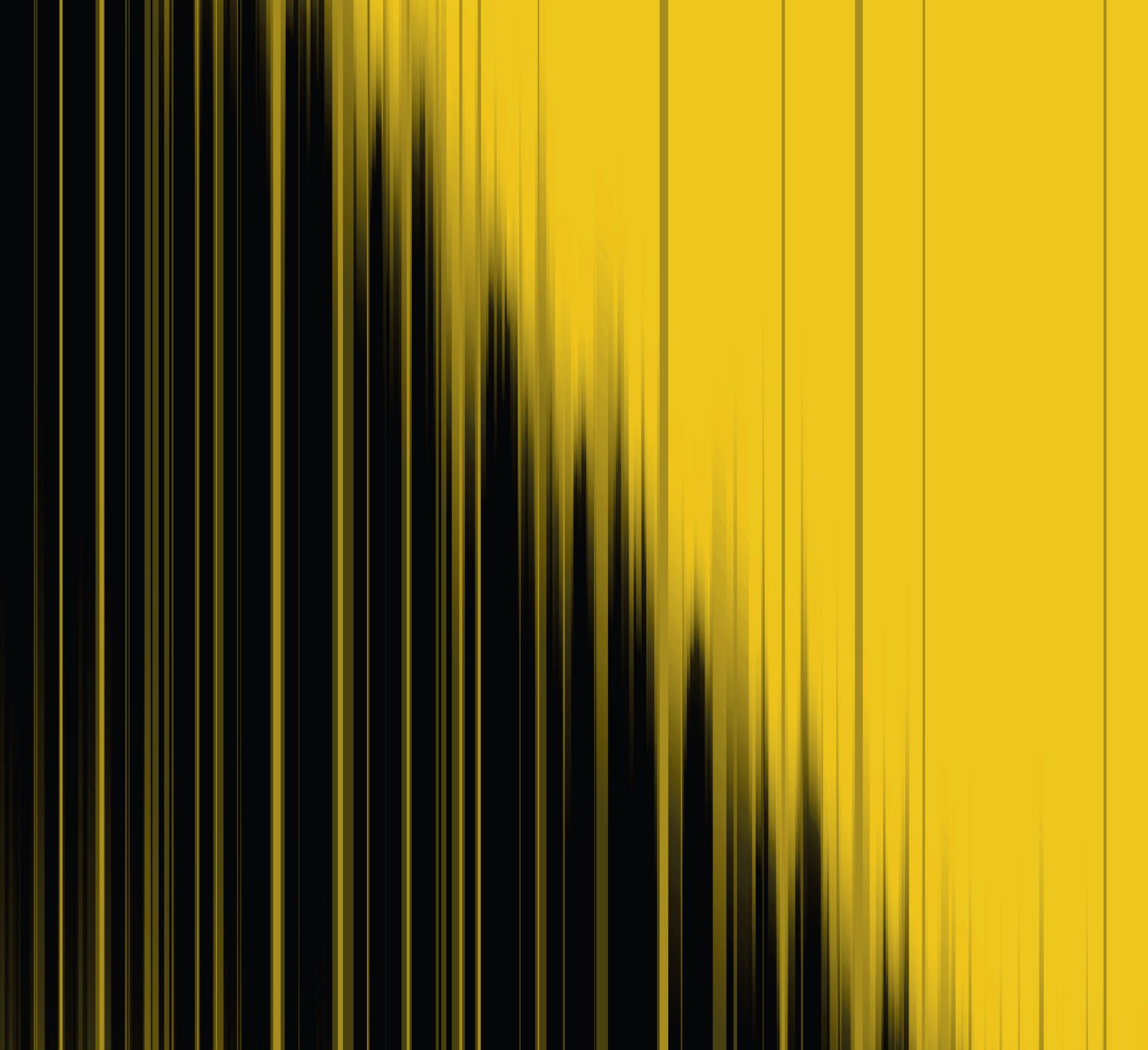 1930 Kuşağı Şiiri
1930 Kuşağı Şiiri
Yorgos Seferis (1900 - 1971)
Andreas Empeirikos (1901 – 1975)
Nikos Eggonopoulos (1907 – 1985)
Sürrealist şair ve ressam. 
Eserleri burjuva sınıfına eleştiri içeriyor
Bolivar (1944) – Alman İşgal döneminde yazdığı şiir, o dönemde yaşanan trajik olayları, özgürlük.
Odisseas Elitıs (1911 – 1996)
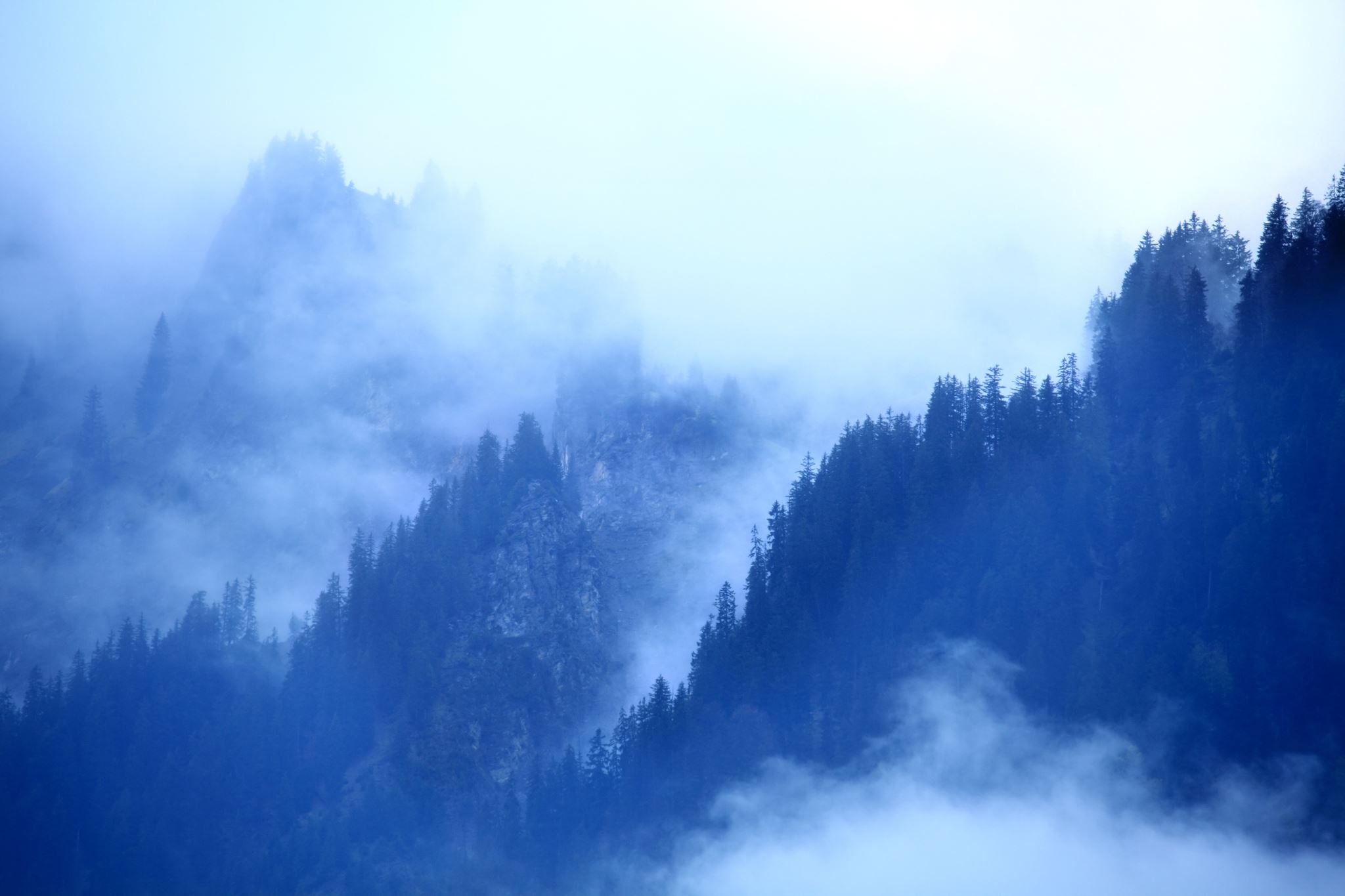 ÇILGIN NAR AĞACI

Kıbleden esen yelin kemerler arasında ıslık çaldığı
Bu beyaz avlularda, söyleyin, o çılgın nar ağacı mı
Nar dolu kahkahalar atarak aydınlıkta sıçrayan
Rüzgârın inadıyla, fısıltıyla; söyleyin, o çılgın nar ağacı mı,
Şafakta yeşeren yapraklarının ışıltısıyla
Bir zafer sevincinin renklerini coşturan?
Çayırda çıplak kızlar sarışın kollarıyla
Yeşil yoncaları biçmek için uyandıklarında - 
Uykunun sınırlarında dolaşarak - söyleyin, o çılgın nar ağacı mı,
İçinin saflığıyla kızların yeşil sepetlerini ışığa
Ve adlarını kuş cıvıltılarına boğan, söyleyin,
O çılgın nar ağacı mı dünyanın bulutlu gökleriyle savaşan?
Yannis Ritsos (1909 – 1990)
İlk şiirlerinde Karyotakis ve Varnalis’ten etkilenir.
Yunanistan’ın Komünist Partisine katılıyor.
Siyasi ve toplumsal konular 
Epitaphios (1954), Rumluk (1954)
1968’da Nobel Ödülü’ne aday  gösterildi
BARIŞ

Çocuğun gördüğü düştür barış.
Ananın gördüğü düştür barış.
Ağaçlar altında söylenen sevda sözleridir barış.

Akşam alacasında, gözlerinde ferah bir gülümseyişle döner ya baba
elinde yemiş dolu bir sepet;
ve serinlesin diye su, pencere önüne konmuş toprak testi gibi
ter damlalarıyla alnında...
barış budur işte.